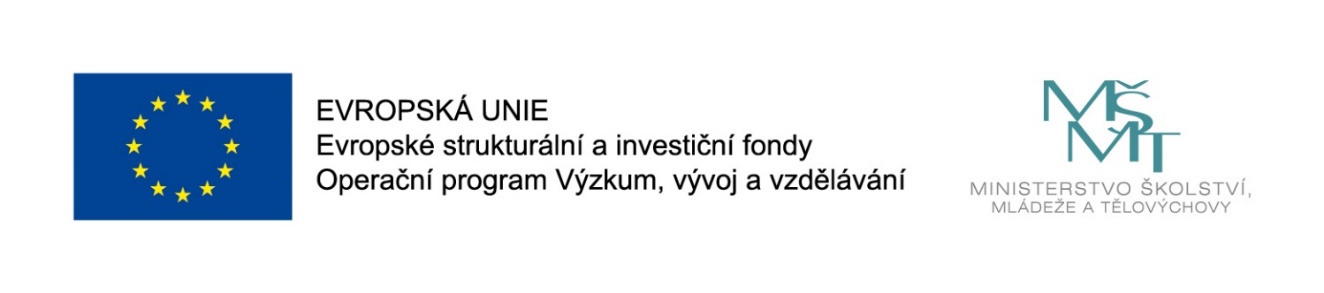 Názevprezentace
Expertní systémy

Neurčitost – Bayesovské sítě

Jan Górecki
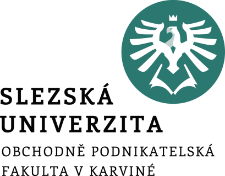 Neurčitost (opakování)
Neurčitost je charakteristickým rysem složitých systémů.  Vlastní povaha reality způsobuje, že poznatky, které z ní získáváme, jsou neurčité či vágní.
[Speaker Notes: csvukrs]
Příčiny neurčitosti (opakování)
problémy s daty; např.:
chybějící nebo nedostupná data
nespolehlivá data  (např. z důvodu chyb měření)
nepřesná nebo nekonzistentní reprezentace dat
[Speaker Notes: csvukrs]
Příčiny neurčitosti (opakování)
nejisté znalosti; např.:
znalost nemusí být platná ve všech případech
znalost může obsahovat vágní pojmy.
[Speaker Notes: csvukrs]
Bayesovské sítě
Bayesovská síť (Bayesian belief network) je orientovaný acyklický graf, jehož uzlům odpovídají náhodné proměnné a vazby reprezentují kauzální závislosti mezi těmito proměnnými.
[Speaker Notes: csvukrs]
Bayesovské sítě
Hrana X  Y znamená, že X kauzálně ovlivňuje Y (pozorování X poskytuje kauzální podporu Y, pozorování Y poskytuje diagnostickou podporu pro X). Bayesovská síť umožňuje provádět prediktivní i diagnostické inference.
[Speaker Notes: csvukrs]
Bayesovské sítě
Každému uzlu je přiřazena tabulka rozdělení pravděpodobnosti. Jestliže uzel nemá žádné předchůdce (rodiče), jedná se o nepodmíněnou pravděpodobnost, v opačném případě jde o podmíněnou pravděpodobnost.
[Speaker Notes: csvukrs]
Pojmy potřebné pro definici bayesovské sítě
Nechť G = (V, E) je orientovaný acyklický graf a nechť v  V.  
Definujme následující množiny:
		C(v) = {u  V | (u, v)  E},
		D(v) = {w  V |  existuje cesta z v do w },
		A(v) = {x  V |  x  v a x  C(v)  D(v)}.

Množina C(v) je množinou bezprostředních předchůdců (rodičů) uzlu v, D(v) je množinou všech následníků uzlu v (nejen bezprostředních). V případě bayesovské sítě prvky C(v) nazýváme také příčinami.
[Speaker Notes: csvukrs]
Definice bayesovské sítě
Nechť (, P) je pravděpodobnostní prostor, kde  = 1  …  n , a nechť Xi (i = 1, … , n) je projekce  na i (tj. Xi :   i  je náhodná proměnná). Nechť (V, E) je orientovaný acyklický graf, kde V = {X1, … , Xn }.
[Speaker Notes: csvukrs]
Definice bayesovské sítě
Řekneme, že (V, E, P) je bayesovská síť, jestliže pro všechna Xi  V a všechna W  A(Xi) jsou Xi a W podmíněně nezávislé při daném C(Xi). To znamená, že když W = {Y1, …, Yk}, C(Xi) = {Z1, …, Zm}, 
	P(Y1  …  Yk  Z1  …  Zm)  0, pak 
P(Xi | Y1  …  Yk  Z1  …  Zm) = P(Xi | Z1  …  Zm).
[Speaker Notes: csvukrs]
Definice bayesovské sítě
Zjednodušeně řečeno, když známe příčiny Xi , nic jiného než Xi samotné nebo jeho následníci nám nemůže dát nějaké další informace o Xi . Místo pojmu bayesovská síť se někdy užívají pojmy kauzální síť či influenční diagram.
[Speaker Notes: csvukrs]
Poznámky k symbolice
Nechť X je náhodná proměnná s oborem hodnot O(X) a P je pravděpodobnost.  Symbolem P(X) rozumíme funkci definovanou na O(X) tak, že pro x  O(X) je P(x) = P(X = x) .
[Speaker Notes: csvukrs]
Poznámky k symbolice
Zápisy pravděpodobností můžeme dále zjednodušit následujícím způsobem. Nechť V = {X1, … , Xn}, C(Xi) = {Z1, … , Zm}. Pak definujeme
P(V) = P({X1}  …  {Xn}) = P(X1, … , Xn) = P(X1  …  Xn),
P(Xi | C(Xi)) = P(Xi | Z1, … , Zm)  = P(Xi | Z1  …  Zm).
[Speaker Notes: csvukrs]
Poznámky k symbolice
Pomocí uvedené symboliky můžeme definici bayesovské sítě přepsat takto: Řekneme, že (V, E, P) je bayesovská síť, jestliže pro všechna 
	Xi  V a všechna W  A(Xi), P(W  C(Xi))  0, platí, že
	P(Xi | W  C(Xi)) = P(Xi | C(Xi)).
[Speaker Notes: csvukrs]
Vlastnosti bayesovské sítě
Nechť (V, E, P) je bayesovská síť. Pak platí:
[Speaker Notes: csvukrs]
Vlastnosti bayesovské sítě
Nechť (V, E) je orientovaný acyklický graf, kde V = {X1, … , Xn }, přičemž Xi jsou proměnné s obory hodnot O(Xi). Nechť f(X | C(X)) 
	je nezáporná reálná funkce taková, že
	pro všechny kombinace hodnot proměnných z  C(X). Pak 
	 = O(X1)  …  O(Xn)	a 				       
	definují pravděpodobnostní prostor, pro nějž (V, E, P) je bayesovská síť. Přitom P(X | C(X)) je buď 0 nebo f(X | C(X)).
[Speaker Notes: csvukrs]
Konstrukce bayesovské sítě
1.	Specifikujeme veličiny X1, … , Xn a jejich obory hodnot O(Xi).
[Speaker Notes: csvukrs]
Konstrukce bayesovské sítě
1.	Specifikujeme veličiny X1, … , Xn a jejich obory hodnot O(Xi).
[Speaker Notes: csvukrs]
Konstrukce bayesovské sítě
2.	Zkonstruujeme orientovaný acyklický graf (V, E), kde 
	V = {X1, … , Xn}, vyjadřující kauzální závislosti mezi veličinami.
[Speaker Notes: csvukrs]
Konstrukce bayesovské sítě
Odhadneme pravděpodobnost P tak, že odhadneme P(X | C(X)) pro všechna X, všechny hodnoty X a všechny kombinace hodnot proměnných z  C(X). Podle předchozí věty je nezbytné splnění pouze těchto podmínek:
[Speaker Notes: csvukrs]
Problém pro bayesovskou síť
Problém řešený pomocí bayesovské sítě je možno zjednodušeně formulovat takto:
[Speaker Notes: csvukrs]
Problém pro bayesovskou síť
Nechť je dána bayesovská síť (V, E, P) a množiny U  V, W  V, U  W = . Jsou-li zadány hodnoty proměnných z množiny U, je třeba zjistit P(W | U).
[Speaker Notes: csvukrs]
Problém pro bayesovskou síť
Po zadání hodnot některých proměnných se provádí inference, což znamená přepočet podmíněných pravděpodobností pro ostatní proměnné. Inference v bayesovské síti je založena na Bayesových vzorcích.
[Speaker Notes: csvukrs]
Problém pro bayesovskou síť
Obecně je výše zmíněný problém NP-těžký, což znamená, že pro něj neexistují algoritmy s polynomiální časovou složitostí. Pokud bayesovská síť nemá speciální strukturu, je nutné použít aproximační techniky, které jsou obvykle založeny na nějakých transformacích bayesovské sítě na jednodušší tvar.
[Speaker Notes: csvukrs]
Jednoduše souvislá bayesovská síť
Řekneme, že bayesovská síť je jednoduše souvislá, jestliže mezi každými dvěma uzly existuje právě jedna neorientovaná cesta.
[Speaker Notes: csvukrs]
Jednoduše souvislá bayesovská síť
Jednoduše souvislá síť se také nazývá polystrom nebo les. Zvláštním případem polystromu je strom, což je graf, kde každý uzel má nejvýše jednoho rodiče.
[Speaker Notes: csvukrs]
Jednoduše souvislá bayesovská síť
Pro polystromovou bayesovskou síť existují algoritmy pro inferenci, které mají polynomiální časovou složitost.
[Speaker Notes: csvukrs]
Typické použití Bayesovských sítí
pro modelování a vysvětlení chování problémů v různých oblastech např. model chování vody v krajině
[Speaker Notes: csvukrs]
Typické použití Bayesovských sítí
pro nalezení nejpravděpodobnějších konfigurací proměnných – např. při automatickém rozpoznávání řeči nebo při dekódování zakódovaných zpráv
[Speaker Notes: csvukrs]
Typické použití Bayesovských sítí
pro podporu rozhodování při nejisté informaci - použití teorie maximalizace očekávaného užitku
[Speaker Notes: csvukrs]
Typické použití Bayesovských sítí
pro nalezení dobrých strategií pro řešení problémů v oblastech s nejistotou - např. technická diagnostika laserových tiskáren, nebo návrh adaptivních testů.
[Speaker Notes: csvukrs]
Děkuji za pozornost
Některé snímky převzaty od:
RNDr. Jiří Dvořák, CSc. dvorak@fme.vutbr.cz